Management de la force de vente
Abdelhamid NECHAD
Introduction
Robert Louis Stevenson a dit que «  tout le monde vit de la vente de quelque chose »

De même, toute entreprise emploie une force de vente composée d’une ou de plusieurs personnes chargées des contacts avec la clientèle, actuelle ou potentielle.

Une force de vente ne se trouve seulement dans des entreprises ! Les responsables des relations extérieures d’une grande école, l’attachée de presse d’un musée et le service information d’un ministère, contribuent tous à vendre leur organisation.
Vendeur est le terme traditionnellement utilisé pour identifier une personne chargée de vendre. Pourtant, de nombreux mots décrives les même responsabilités : représentant, ingénieur commercial, animateur, agent ou visiteur médical.

vendre est un art reconnu depuis longtemps, qui a donné lieu   à de nombreux traités et analyse, un vendeur efficace n’est pas seulement doués ; il a acquis une méthode dans la gestion de l’interaction avec le client
L’art de vendre s’est aujourd’hui enrichi d’un grand nombre de principes et de techniques. 

Il existe de nombreux style de vente dont certaine s’insèrent dans l’optique marketing, tandis  que d’autres s’en écartent sensiblement.

Toute fois la vente a beaucoup évolué par ce que les mentalités, l’environnement et l’économie ont eux même changés.

Les comportements des acheteurs et des vendeurs aussi.
Aujourd’hui les clients sont très bien informées, sollicités et avertis par des fournisseurs concurrents. Ils connaissent bien leur droits et exigent beaucoup des vendeurs qui on perdu de leur pouvoir.
 
L’acheteur attend principalement que le vendeur lui apporte des solutions, ce qu’il ait un rôle de conseil. Demain ce rôle sera encore plus important, l’acheteur aura besoin d’un véritable partenaire.
Dossier I. La détermination des besoins en vendeurs et segmentation
Section I. Le nombre de vendeurs

Section II. la segmentation
L'entreprise a besoin d'une force de vente efficace. Pour que les résultats soient optimum il faut que le nombre de vendeurs soit adapté au marché et aux objectifs de la société.
Section I. Le nombre de vendeurs

l'objectif est de trouver la taille idéale d’un réseau pour toucher la clientèle qu‘on souhaite

Il faut bien avoir à l'esprit que le vendeur est une source de revenu (chiffre d'affaires qu'il génère) mais également une source de dépense (coût d'équipement, salaire,…).
Le nombre de vendeurs dépend :

1.De la clientèle à visiter (aspects quantitatifs, qualitatifs…)

2.Des tâches à accomplir et du temps disponible pour vendre (quantifier le temps que le vendeur va consacrer à la préparation au bureau, les temps de déplacement, les temps d'attente, le suivi,…

3.Le nombre et la durée des visites : cela dépend de la technicité du produit, de l'objectif de la visite, de l'importance de la négociation, du profil du client…
4.Le rendement du vendeur : chaque vendeur a un comportement différent et une efficacité propre qui en résulte.
.La méthode comporte cinq étapes :
Etape 1: on classe les clients par catégories de volume correspondant à leur achats annuels (réels ou estimés)

Etape 2: on détermine la fréquence de visite souhaitable pour chaque catégorie (nombre de visites par clients par an)

Etape 3: on calcul la charge de travail globale, exprimée en nombre de visites à effectuer par an (en multipliant le nombre de clients dans chaque catégorie par la fréquence de visites correspondante)
Etape 4: on fixe le nombre de visites qu’un représentant peut effectuer dans une année

Etape 5: on obtient le nombre de représentants en divisant le nombre total de visites à faire dans l’année par le nombre annuel de visites pouvant être effectuées par un représentant.
Exemple:

une entreprise estime qu’il y a 1000 clients de types A et 2000 clients de types B sur son marché.
 Un client de type A doit être visité 36 fois par an, contre douze fois pour un client de type B. (on suppose que le vendeur fait en moyenne 1000 visites par an)

Question: 
Si l’on suppose qu’un vendeur fait en moyenne 1000 visites par an, de combien de vendeurs l’entreprise aura besoin?
Section II. la segmentation

L'organisation du réseau de vente doit être en cohérence avec l'organisation générale de l'entreprise

Il faut donc retenir un mode d'organisation parmi les suivants :
Segmentation par zones géographiques
Segmentation par produits
Segmentation par marques
Segmentation par types de client
II.1. Segmentation géographique
 
Selon ce mode d’organisation, chaque représentant travaille dans un secteur géographique à l’intérieur duquel il vend la gamme complète de produits de l’entreprise

Cette méthode permet une définition précise des responsabilités.

En second lieu, elle entraîne une personnalisation de la société au yeux des clients et de son entourage

Enfin les frais de déplacement sont limités car chaque vendeur ne se déplaçant que dans un secteur restreint
En concevant un découpage territorial, l’entreprise cherche à concilier plusieurs impératifs :

- les secteurs doivent être simple à gérer 

- leur potentiel facile à calculer et les frais de déplacement limité au maximum ;
 
- chaque secteur doit assurer à chaque vendeur une charge de travail et un potentiel de vente suffisant et équitablement repartis.
Ainsi:

  - Il faut éviter le chevauchement de deux vendeurs sur le même secteur
- Il faut éviter de modifier les secteurs à tout moment

  - Le facteur concurrence doit être apprécié.
II.2. La segmentation par produit

L’exigence d’une bonne connaissance des produits par les représentants et le développement de la gestion par chefs de produits ont conduits de nombreuse entreprises à organiser leur force de vente en fonction de la gamme.

La spécialisation de la force de vente par produit est parfaitement judicieuse lorsque les produits sont techniquement complexes, hétérogènes ou très nombreux. 

une difficulté majeur lorsque les différents produits sont achetés par les mêmes clients.
II.3. La segmentation par marque:

Ce type de segmentation est idéal lorsque l’entreprise dispose de plusieurs marques de produits

Surtout lorsque ces marques ont une forte image, cela facilite la tâche à la force de vente.
II.4. La segmentation par marché :

L’entreprise peut également organiser sa force de vente par types de clientèles. Les clients sont alors classés par secteurs d’activité, la taille de marché, le volume d’achat ou l’ancienneté des contacts commerciaux, etc.
Avantage:
une force de vente organisée par clients est souvent à l’origine d’une réduction du coût global de la force de vente. 

Inconvénient:
L’inconvénient essentiel d’une telle structure par client apparaît lorsque les différents types de clientèles se trouvent dispersés à travers tout le pays.
Dossier II. Le recrutement de la force de vente
Le métier de vendeur est assez exigeant.

 Tout le monde n'a pas, en effet, la vocation de vendre des produits ou services.
 
Cela demande un état d'esprit bien particulier.
 
Dans ce cas, il est donc nécessaire de mettre en place une politique de recrutement qui tient compte de ces caractéristiques.
Dès le début, il faut énoncer trois idées qui régissent complètement le recrutement de vendeurs :
 
Faute de mieux on n'embauche pas 
Si la personne n'est pas évolutive mais convient au poste, on n'embauche pas 
Si le recruteur n'a pas l'intime conviction, alors il n'embauche pas. 
Pour obtenir l'intime conviction, il suffit que l'ensemble des moyens employés pour recruter aillent dans le même sens.
Section I. La préparation du recrutement
 
Cette phase demande un certain investissement personnel pour le recruteur.

En effet, celui-ci doit opérer un certain nombre de choix, choix qui doivent rester dans le respect de la politique générale de l'entreprise.
L'embauche doit  correspondre à des besoins à satisfaire. Il est donc nécessaire de réaliser un descriptif du poste ou de la fonction, dans lequel figureront :

La mission du poste (les tâches, les aptitudes requises, le statut du salarié...)

La formation souhaitée 

Les clauses de mobilité

Les compétences, l'expérience et les autres critères requis pour exercer le poste.
Cela permet de dresser le profil du candidat et donc d'effectuer une sélection où l'on recherche la meilleure adéquation possible entre candidat et poste à pourvoir.
 Les choix du recruteur ne s'arrêtent pas là car d'autres éléments restent à définir : 
- La dominante du poste (technico-commercial, commercial,...)
- La situation du poste dans la structure de l'entreprise 
- Le niveau d'études souhaité 
- L'expérience souhaitée
- La rémunération du poste.
Section II. Le recrutement

Le recrutement peut-être effectué par le service Ressources Humaines ou par l'intermédiaire de cabinet de recrutement.
 
Il est également possible d'utiliser les écoles ou universités pour effectuer des campagnes de recrutement.
L'entreprise, pour recruter, dispose de deux possibilités : 
Soit elle effectue un tri dans les CV qu'elle reçoit de manière spontanée
 
Soit elle lance une campagne de recrutement sur plusieurs médias.
Une fois les CV dans les mains du recruteur, il est nécessaire d'effectuer une sélection. Ceux-ci doivent en effet être regroupés en trois catégories :
 
Les profilés

Les profilés moins
 
Ceux qui ne conviennent pas
Ce tri doit s'effectuer aussi bien sur le fond que sur la forme.

Celui-ci est d'ailleurs important puisque le CV est le déclencheur du premier entretien.
 
Pour être complet, celui-ci doit comporter une rubrique état civil, parcours et présentation.

Ce CV doit également comporter une photo (indispensable dans les métiers commerciaux).
L'écriture est également un élément pris en compte lors de la lecture de la lettre de motivation.
 
Par celle-ci, on peut déterminer de nombreux traits de caractères du candidat.
 
Cependant, cette tendance n'est pas toujours utilisée car la graphologie n'est pas considérée par tous les recruteurs comme une science exacte et que de plus en plus de lettres sont dactylographiées.
L'entretien : il est rare de recruter un vendeur uniquement sur la base d'un entretien. 

En règle générale, ils sont au nombre de deux, voire plus selon le type de poste à pourvoir. 

Ces entretiens doivent permettre de valider le CV (l'image que le recruteur a reçu de la personne).
Il existe plusieurs positions pour le recruteur:

Soit celui-ci se trouve derrière son bureau, auquel cas, il impose un rapport de force
 
ou bien il s'installe avec le candidat autour d'une table et prône alors la communication et l'échange.

Dans tous les cas, cela doit permettre au recruteur de voir si le candidat est capable de faire tomber les différentes barrières.
La prise de note est nécessaire mais peu évidente lorsqu'il n'y a qu'un seul recruteur. 

Prendre des notes pendant l'entretien et quasi-impossible et il vaut mieux les prendre à la fin de l'entretien. 

Dans le cas où l'entretien se passerait avec deux recruteurs, cette prise de note est plus facile : l'un parle et l'autre écrit.
Ces entretiens à deux sont intéressants mais il est nécessaire qu'il existe une certaine approche commune entre les deux intervenants et ce, afin que les tâches soient bien réparties et qu'aucun point ne soit oublié
Le portrait robot d’un bon vendeur:
Selon Mc Murry et Arnold, cinq traits de personnalités caractérisent le super-vendeur :
-  une inépuisable énergie, 
- une grande confiance en soi, 
- un appétit d’argent insatiable, 
- une solide connaissance du secteur
- un état d’esprit qui lui fait considéré toutes objection, résistance ou obstacle comme un défi.
Mayer et Greenberg ont de leurs côtés proposé une liste de deux qualités :

l’empathie c'est-à-dire la faculté de se mettre dans la peau du client
 le ressort personnel c'est-à-dire le besoin de s’imposer. 
  
  En se fondant sur ces deux qualités, ils prédisent avec succès les performances des candidats à des postes de représentant.
Heinz Goldman qui a une longue expérience des vendeurs, a réalisé une enquête auprès de 850 chefs de ventes concernant 10 000 vendeurs. 
  Il aboutit en France, en Angleterre et aux Etats-Unis au classement suivant :

empathie, psychologie
sens des affaires
 maîtrise des techniques de vente
dynamisme, sens de l’initiative
ambition, motivation pour vendre
capacité rhétorique
capacité d’organisation
capacité de contact
discipline de travail
connaissance du produit
aspect général, présentation
En fait, les aptitudes demandées par chaque entreprise diffèrent selon la nature des tâches ou les rôles qui sont attribués aux vendeurs.
En fait, le recrutement est une phase stratégique et se tromper peut engendrer des pertes de temps et d'argent importantes. 

En règle générale, on estime que sur 10 recrutements, l'entreprise se trompe trois fois. 

De plus une enquête portant sur plus de 500 entreprises à révélée qu’en moyenne 27 % des représentants réalisaient plus de 52% du chiffre d’affaires. 

En outre il faut prendre en compte le gaspillage occasionné par le recrutement de personnes inadéquates. Des 16000 vendeurs engagés par les sociétés interrogées par l’enquête, 68% travaillaient encore dans l’entreprise au bout d’un an et 50% envisageaient encore d’y rester.
Dossier III: Formation et rémunération des vendeurs
Section I. La formation des représentants

Section II. La rémunération de la force de vente
Section I. La formation des représentants

Il y a peu de temps encore, de nombreuses sociétés envoyaient leurs représentants sur le terrain immédiatement après  les avoir engagés. 

- On donnait au vendeur un jeu d’échantillons, un carnet de commandes et des instructions pour visiter tel secteur ou tel type de clientèle. Les résultats n’étaient toujours pas concluants
En plus les clients sont devenus de plus en plus exigeants et ont poussés la plupart des entreprises à mettre en place des programmes de formation. 

A titre d’exemple, IBM demande à ses technico-commerciaux de consacrer 15% de leur temps chaque année à la formation.
 
De son côté, Rank Xeros consacre 8.5% de sa masse salariale à son école de vente
En concevant son programme de formation, l’entreprise prend en considération différents aspects :
Un représentant doit connaître son entreprise et s’identifier à elle. 
Un représentant doit connaître ses produits
Un représentant doit connaître les caractéristiques de ses clients et de ses concurrents
Un représentant doit présenter ses produits de manière efficace
Un représentant doit connaître l’étendue de ses propres responsabilités
Section II. La rémunération de la force de vente:
La rémunération des vendeurs est une étape à gérer avec prudence.
 
Il existe en effet de nombreuses formes de rémunération et chacune entraîne un comportement différent chez le vendeur.

Cette politique de rémunération est un facteur important car elle influe sur toute la stratégie commerciale de l'entreprise.
Le poids des rémunérations des vendeurs se fait ressentir sur le coût de revient des commerciaux.

La tendance est de choisir les modes de rémunération utilisés par la concurrence afin de ne pas réaliser de déséquilibre des prix face à cette même concurrence mais également pour éviter que le réseau des vendeurs ne soit tenté par des rémunérations plus élevées à l'extérieur de l'entreprise.
Avant toute politique de rémunération, il faut définir la politique commerciale. Globalement celle-ci fonctionne avec une partie fixe et une partie variable. 
A partir de ce schéma de départ, il est possible de retenir trois options :
 
- La rémunération ne dépend ni des résultats ni des efforts des vendeurs 
- La rémunération tient compte uniquement des résultats et pas des efforts
- La rémunération des vendeurs tient surtout compte des efforts en fonction de leur valeur relative.
De la prise en compte de ces éléments découle les différentes formes de rémunérations. 
On distingue ainsi :
- La rémunération fixe
- La rémunération par commission 
- La rémunération par commission et primes 
- La rémunération par fixe et commission 
- La rémunération par fixe, commission et primes
On le voit bien les possibilités sont nombreuses et l'entreprise doit donc choisir avec justesse sa politique de rémunération. Cette politique ne se limite pas aux choix qu’on a cité. 
Il faut également stimuler les ventes
pour cela l'entreprise dispose de plusieurs outils:
- Les challenges : ils apportent au vainqueur des voyages, des cadeaux ou de l'argent 
- Les frais professionnels :frais de déplacement, restauration, hébergement, services divers.
Grâce au système de commissions différenciées, il est possible d'orienter les ventes.
 
Il semble en effet logique d'accorder des commissions plus importantes aux vendeurs qui effectuent des opérations de prospection (très difficile) et pour ceux qui opèrent sur de nouveaux secteurs (et les inconnus sont nombreux).
Le salaire fixe 
A) Pour le vendeur

Avantage 
Régularité et sécurité des revenus 

Inconvénients 
Manque de stimulation 
Frustration par non-reconnaissance des efforts de vente
B) Pour l'entreprise

Avantage
Prévision des budgets très facile
 
Inconvénients 
Moins de motivation des vendeurs et donc moins de vente 
Rotation importante du personnel 
Les charges de structures sont indépendantes de l'activité.
Le salaire avec commission 
A) Pour le vendeur
Avantages
Rémunération motivante en fonction de l'activité des résultats
Individualisation des performances et du mérite

Inconvénients
Insécurité, irrégularité 
Pousse à la vente de produits faciles 
Dépendance du revenu en fonction de la conjoncture
B) Pour l'entreprise 
Avantages 
Une force de vente dynamisée 
Réduction des contrôles d'activité 
Conservation des bons vendeurs.
 
Inconvénients
Pas de budgets précis 
Usure possible des vendeurs au niveau psychologique 
Ambiance collective parfois compromise
Rémunérer sa force de vente demande beaucoup d'attention et d'efforts. 

Il faut doser cette rémunération à la perfection sous peine d'avoir des charges de personnel trop élevées ou de voir ses meilleurs vendeurs partir pour la concurrence. 

Dans tous les cas, cela entraîne des complications pour l'entreprise et donc des coûts.
Dossier IV. Les moyens de stimulation
Section I.  Aides pour améliorer la rentabilité du vendeur:
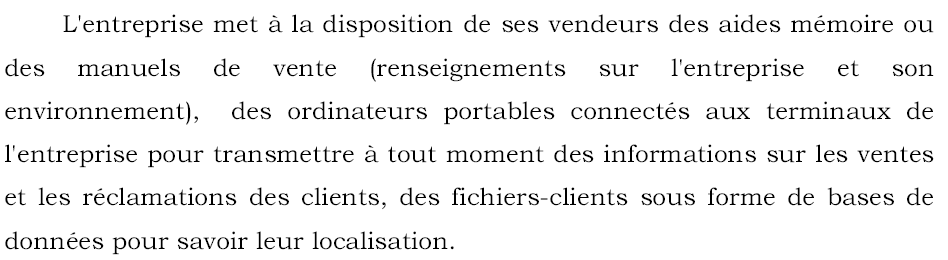 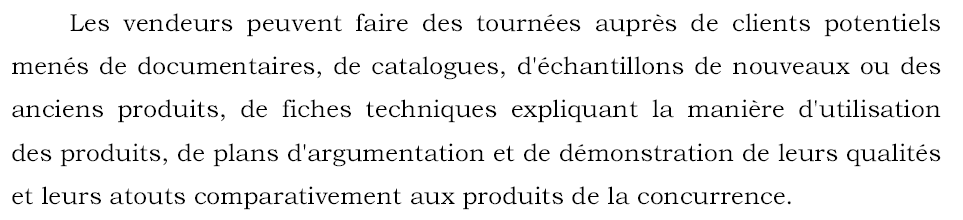 Section II. Les autres moyens de stimulation
A. Les Concours de vente
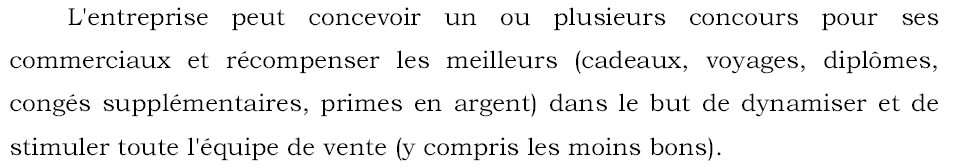 B. Les félicitations:
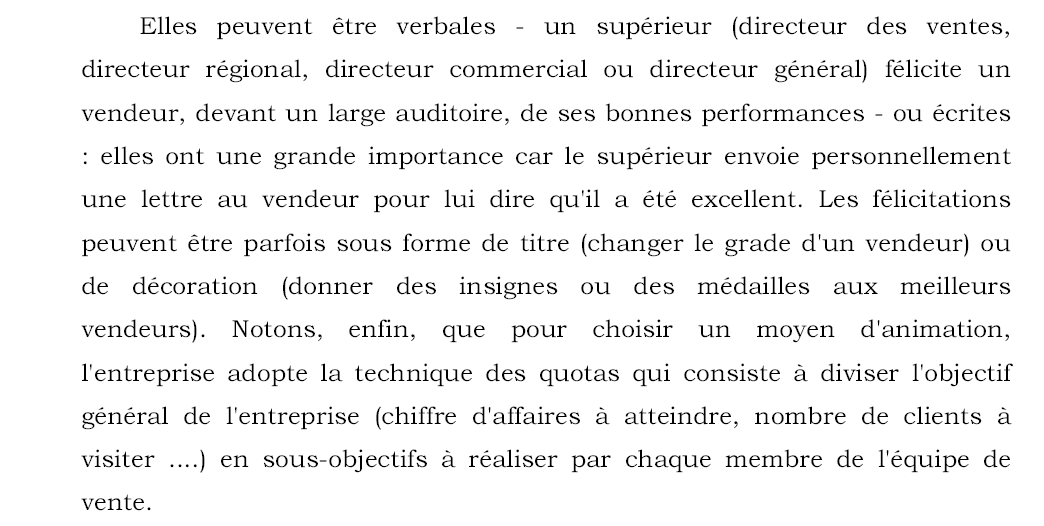 Dossier V. La structure de la force de vente
Le gestionnaire de la force de vente, tout comme l’entreprise d’ailleurs, doit connaître sa position concurrentielle, déterminer ses objectifs et concevoir une stratégie afin de les atteindre

Selon le plan de gestion choisi, le directeur de l’équipe de vente doit formuler ses objectifs de vente ; en fonction de ceux-ci, il doit préparer un plan d’action .
Le but de l’organisation de l’équipe de vente est de diviser et de coordonner des activités afin que l’équipe puisse accomplir des objectifs communs avec une grande efficacité

Le rôle de l’organisation stratégique vise à dessiner une équipe de vente dans la quelle les ressources humaines seront affectées adéquatement .

Une structure appropriée doit employer ses ressource  de la façon  la plus économique selon les objectifs formuler préalablement.
Le gestionnaire de la force de vente doit choisir entre deux types de structures qui peuvent effectuer la fonction de la vente. 


En effet, il peut bâtir une équipe de vendeurs qui relèvera de son autorité, ou encore il peut se prévaloir des services offerts par des agents de vente, qui sont en fait une équipe de vente contractuelle à l’extérieur de l’entreprise
Bien entendu, les deux  orientations comportent des avantages et des désavantages pour le fabricant. 

La balance penchera d’un côté ou de l’autre  selon deux types de facteurs : facteurs économique et  facteurs stratégique et de contrôle
Section I. Les facteurs économique:
Parmi les facteurs à considérer, le critère économique est l’un des plus utiles, car il permet de mesurer de façon tangible les coûts et bénéfices reliés à chacune des options.

Les agences de vente tirent leurs revenus de commissions sur les ventes. 
Néanmoins, la commission versée à l’agence peut varier, à la hausse comme à la baisse ; selon divers facteurs comme la valeur du produit et la vente envisagé.
Etant donné que les frais de vente sont répartis entre divers fabricants, les coûts engendrés par le recours à une agence de vente peuvent être dans certains cas inférieurs à ceux engendrés par une équipe de vente formé par l’entreprise.

Les coûts fixe  de l’agence sont souvent moindres
Par contre, les frais rattachés aux services d’une agence croissent proportionnellement aux vente . les frais totaux peuvent alors être nettement supérieur à ceux découlant de l’utilisation d’une équipe de vente interne . 

le niveaux des frais d’une équipe de vente est relativement stable. Sur ce point , une hausse du volume de ventes pourrait favoriser l’équipe de vente interne, car celle-ci est de nature à absorber les coûts   de certaines activités sans augmenter les frais de façon importante.
Ce graphique permet au décideur d’observer les niveaux de ventes et les coût , et de prendre ainsi une décision plus éclairée. Un autre avantage de ce graphique est qu’il peut aider le gestionnaire à établir un plan. 


Grâce à celui-ci , le fabricant trouvera le moment auquel il souhaitable de passer d’une agence de vente à une équipe de vente interne.
Section II. Les facteurs relatifs à la stratégie et au contrôle

	Outre les considérations et financières, le gestionnaire doit examiner les facteurs reliés à la stratégie et au contrôle lors du choix  entre une équipe de vente interne et une  agence de vente.
II.1. La stratégie

L’équipe de vente  interne et l’agence de vente ne présentent  pas la même flexibilité. 
Chaque structure comporte des particularités qui la rendent intéressante. 
L’avantage pour un gestionnaire de travailler avec une agence de vente est qu’il peut changer d’agence assez rapidement et sans trop de problème.
 Une force de vente interne est stable mais peu flexible.
Un fabricant qui œuvre dans un environnement concurrentiel incertaine, où les changements se précipitent et où les caractéristique du marché se modifient constamment en raison des progrès technologiques qui influencent grandement le cycle de vie du produit, devrait songer à utiliser les services d’une agence de vente afin de garantir la flexibilité nécessaire à la gestion du réseau de distribution
II.2. Le contrôle 

Le contrôle du rendement est un autre facteur à considérer. 
Bien qu’une agence de vente  puisse être remplacer rapidement, il s’avère parfois  difficile de juger adéquatement son rendement.

 Effectivement, l’agence effectue des tâches de gérance qui échappent au contrôle du fabricants.
Pour cette raison, il est souvent ardu d’analyser son rendement et de suggérer les correctifs qui s’imposent.

Dans telles conditions, un fabricant  perd une partie du contrôle qu’il exerçait sur sa propre structure, étant donné qu’ il ne peut influencer  la façon dont l’agence administre son personnel ni sur les fonctions qui en découlent.
Dossier VI. L’organisation de la distribution
Les différents intermédiaires entre le consommateur (client) et le producteurs constituent le réseau de distribution du produit

Le choix de vendre avec des intermédiaires dépend du type de produit, de la clientèle et de l’implantation de l’entreprise
Section I. Le réseau de vente

I.1. Du canal de distribution au réseau de vente
A) Le canal de distribution

B) Le circuit de distribution

C) Le réseau de distribution
A) Le canal de distribution
C’est la voix d’acheminement du produit du producteur jusqu’au consommateur

B) Le circuit de distribution
C’est l’ensemble des canaux de distribution par lesquels un produit est acheminé du producteur au consommateur

C) Le réseau de distribution
C’est l’ensemble des intermédiaires qui interviennent entre le producteur et le consommateur pour commercialiser les produits d’une entreprises
I.2. Les types de canaux de distribution

Le canal de distribution peut être direct (pas d’intermédiaire), court (un intermédiaire) ou long (au moins deux intermédiaires)

Pour un même produit, plusieurs canaux sont envisageables selon les cibles de clientèle
Section II. La structure de la distribution

Le choix du circuit de distribution est essentiel pour le producteur, car il a des conséquences sur la place des produits auprès des clients, leur image et leur prix

Ces décisions engagent aussi le producteur sur le long terme
II.1. Le canal direct

L’entreprise maîtrise la distribution de ses produits

Il n’y a pas d’intermédiaire, donc l’entreprise gère la relation client et préserve ses marges

Cependant, les charges de distribution sont importantes et le suivi des commerciaux nécessite la mise en place d’une organisation
II.2. Le canal court

Un seul intermédiaire intervient entre le producteur et le consommateur.

Il connaît bien le produit et bénéficie du savoir-faire de l’entreprise.

Les relations entre producteur et intermédiaire sont contractuels.

Dans ce domaine le contrat de concession et le contrat de franchise sont les plus courants
A) La concession:
Le contrat de concession lie un fabricant (concédant) à un revendeur
Le fabricant distribue ses produits en exclusivité au concessionnaire.
En contrepartie le concessionnaire bénéfice d’une exclusivité territoriale, c’est-à-dire que le fabriquant s’engage à ne pas commercialiser ses produits sur la zone géographique
Le concessionnaire doit appliquer la politique commerciale du concédant, en particulier dans la fixation des prix.
Ce dernier peut fixer des objectifs minimums de vente au concessionnaire.
B) La franchise
C’est un contrat de savoir-faire entre un fournisseur (le franchiseur) et un distributeur (le franchisé).

Le franchiseur met son savoir-faire (technique, commercial et de gestion) au service du franchisé moyennant une redevance (pourcentage du chiffre d’affaire).

En contrepartie, le franchisé s’engage à s’approvisionner pour tout ou partie de ses produits auprès du franchiseur
C) Le canal long:
Plusieurs intermédiaires interviennent dans la distribution des produits: grossistes, détaillants.

Les frais de distribution sont plus faibles, le marché est mieux couvert.

Cependant, le producteur est plus éloigné de ses clients et il est plus dépendant des distributeurs.
Section III. Les acteurs de la distribution

Différents acteurs interviennent dans la distribution selon le type de canal utilisé par l’entreprise pour diffuser ses produits auprès des clients
Settat.Section IV. Les stratégies de distribution

IV.1. La distribution intensive

Cette stratégie est utilisée par les fabricants des produits de grande consommation.
Il cherchent à s’implanter dans le plus grand nombre de points de vente pour obtenir la meilleure visibilité auprès de la clientèle.
IV.2. La distribution Exclusive
Le fabricant limite le nombre de points de vente dans lesquels il propose ses produits afin de garantir l’exclusivité à quelques distributeurs sélectionnés selon différents critère.
Ils bénéficient alors d’une exclusivité (pas de concurrent sur la zone) et d’une aide à la vente.
Cependant le fabricant leur fixe des objectifs de vente quantitatifs (en nombre de produits) et qualitatifs (respect de la politique commerciale et l’image)
Pour choisir entre plusieurs distributeur, le fabricant élabore des grilles à partir de critères qualitatifs et quantitatifs qu’il pondère selon ses objectifs.
IV.3. La distribution sélective

Cette stratégie a pour objectif de sélectionner les points de vente qui assureront la meilleure qualité d’accueil et de mise en place des produits.

Les critères sont définis par le producteur qui fourni aussi aux distributeurs les conseils et les outils d’aide à la vente
Chapitre V. Les objectifs commerciaux
Définir les objectifs commerciaux de l’entreprise, les traduire en objectifs individuels et établir le plan d’action permettant de les atteindre constituent une démarche essentielle
Section I. Les principes
I.1. La hiérarchie des objectifs
A) L’objectif global de l’entreprise (Stratégique)

En premier lieu, il faut savoir où l’entreprise veut aller.
Ce sont les objectifs globaux de l’entreprise qui donnent les orientations générales de sa politique.
A partir des objectifs généraux se dessinent les objectifs commerciaux
B) Les objectifs individuels des commerciaux
  Les objectifs des commerciaux (ou quotas) se déclinent à partir des objectifs commerciaux de l’entreprise et sont cohérents avec sa politique
I.2. Les qualités d’un bon objectif
A) Réaliste
Il ne doit être ni trop élevé ni trop faible, afin que tous les commerciaux puissent l’atteindre
B) Clair
Il ne doit créer d’ambiguïté dans l’esprit des commerciaux, sur le type de produit, de clientèle u encre la période de référence.
C) Adapté
Doit être adapté au secteur, aux produits et aux commerciaux.
D) Mesurable:
Un objectif doit être mesurable selon des critères précis et connus de tous

E) Défini dans le temps:
L’échéance doit être précise
Section II. Les types d’objectifs

II.1. Les objectifs quantitatifs

A) La présentation
Exprimés sous forme chiffrée, ils sont plus faciles à mesurer
B) Les avantages et les inconvénients des objectifs quantitatifs

Les objectifs quantitatifs sont faciles à mesurer, à fixer et ils stimulent les commerciaux.
Cependant, ils risquent de pousser à faire du chiffre au détriment de l’instauration d’une relation durable avec le client
II.2. Les objectifs qualitatifs

A) La présentation

Ils mesurent la qualité du travail fourni par les commerciaux en particulier leurs efforts pour mettre en place une vraie relation client:
B) Les avantages et les inconvénients des objectifs qualitatifs

Les objectifs qualitatifs permettent d’évaluer la qualité de l’action des commerciaux
Mais ils sont difficiles à mesurer et nécessitent des analyses approfondies des résultats.
La difficultés réside dans leur évaluation qui devient beaucoup plus complexe que pour des objectifs quantitatifs.
Section III. La direction participative par objectif (DPPO)

Cette méthode consiste à faire participer les commerciaux, à les impliquer dans la fixation de leurs propres objectifs.

Les discussion portent autant sur les objectifs que sur les moyens à mettre en œuvre pour les atteindre
III.1. Les avantages
Cette participation en amont concerne plus les objectifs opérationnels que stratégiques.
Elle implique davantage les commerciaux et permet d’obtenir:
- une meilleure motivation de leur part
- leur implication dans la réussite de l’entreprise
- Une meilleure communication au sein de l’équipe
III.2. La mise en œuvre
La coordination des services est essentielle pour assurer la mise en œuvre de cette direction participative par objectifs
Elle est assurée selon différents principes:
- L’analyse par le commercial de son activité et son portefeuille.
- L’analyse par le manageur de l’activité du commercial et de son portefeuille.
- La confrontation des points de vue
- La négociation managériale: La manager va tenter de tirer les objectifs vers le haut et le commercial plutôt vers le bas.